23 August 2023University of Maribor, Slovenia
FAITH Project Learning/Teaching/Training Activity
3rd ENAI Academic Integrity Summer School
FAITH ProjectAcademic Integrity Policy Corpus
Salim Razı & Tolga Özşen
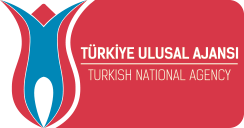 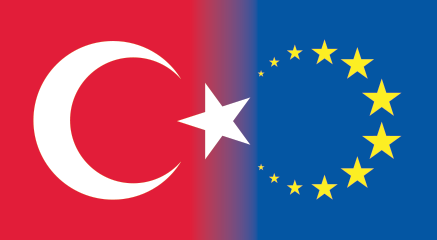 Outline
Academic Integrity
“Compliance with ethical and professional principles, standards, practices and consistent system of values, that serves as guidance for making decisions and taking actions in education, research and scholarship” (Tauginienė et al., 2018, pp. 8-9).
See ENAI glossary for more on related terminology: 
https://www.academicintegrity.eu/wp/wp-content/uploads/2023/02/EN-Glossary_revised_final_24.02.23.pdf
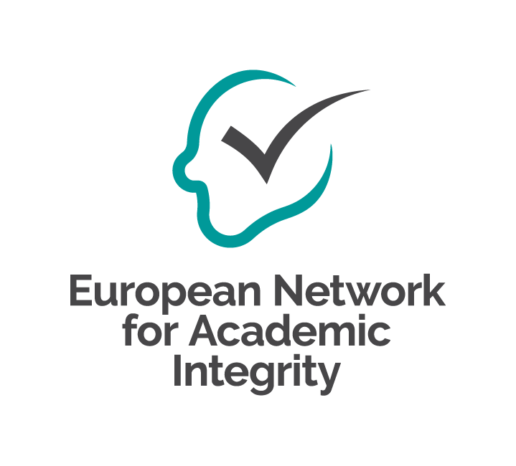 Why do we need
academic integrity
at our institutions?
We need academic integrity because it…
… is fundamental to teaching, learning, and research (Bretag, 2016).
… boosts the quality of an institution’s educational provision.
… prepares individuals to contribute to society in an ethical manner (ENAI Academic Integrity Policies WG, n.d.).
How can we institute
a culture of academic integrity
at our institutions?
A culture of academic integrity and sustainable change are achieved by designing and implementing effective policies (Morris, 2016).
Core elements of exemplary AI policies
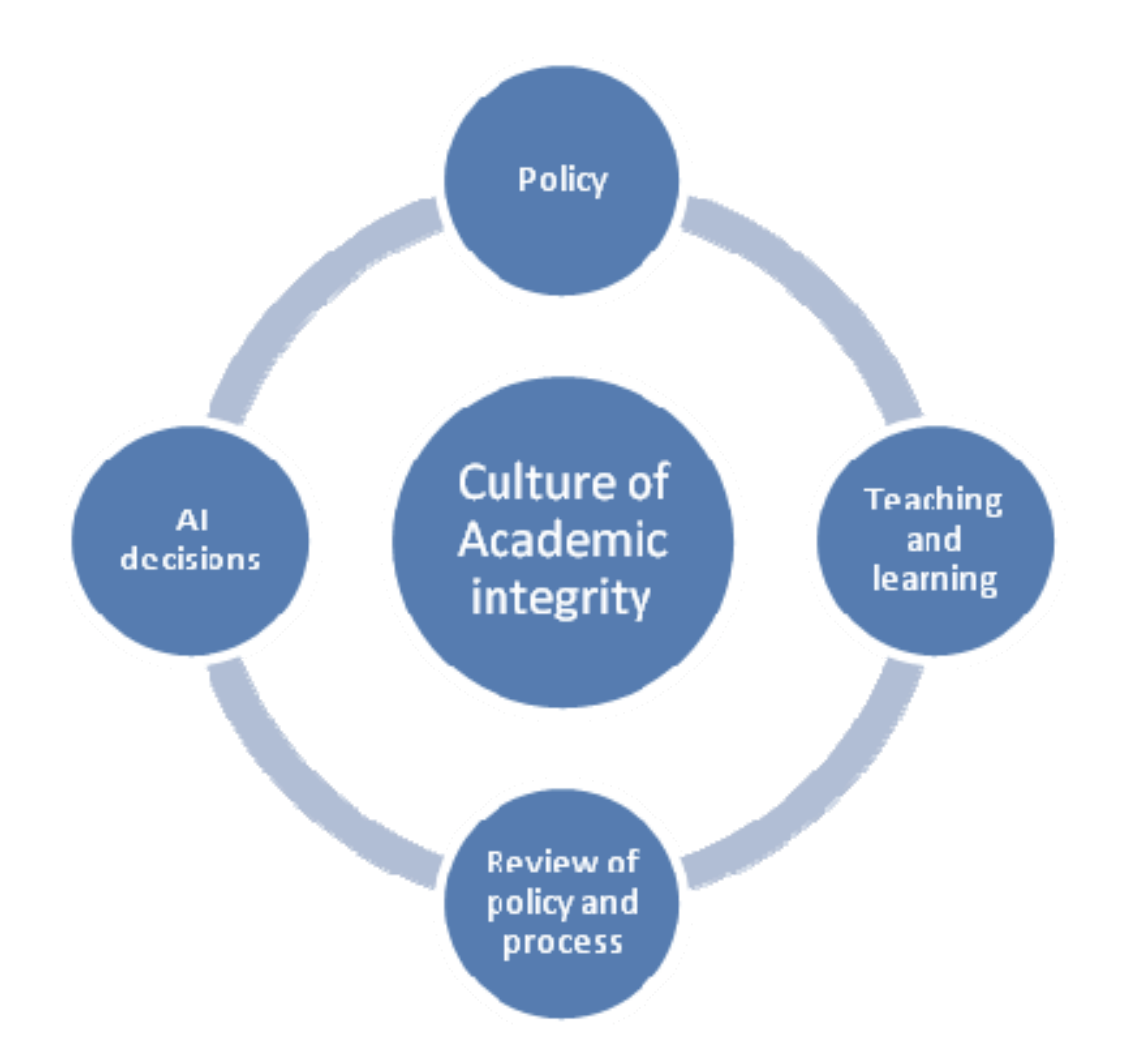 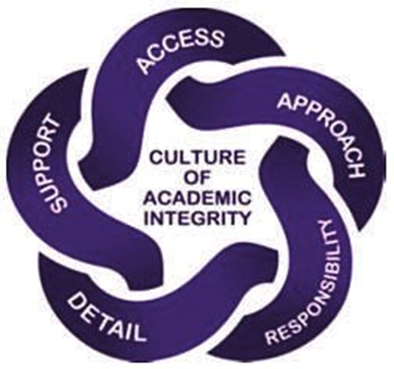 (Retrieved from Bretag et al., 2011, p. 7)
(Retrieved from Bretag et al., 2011, p. 5)
Academic Integrity Policies
Culture of academic integrity
Policy
A well-developed educative policy reveals the responsibilities of stakeholders (Razı et al., 2021).
Policies help institute a culture of academic integrity (Razı et al., 2022).
“How do we stop students from cheating?”
(Bertram Gallant, 2017, p. 87)
Rule Compliance Approach
Approaches to Integrity
(Paine, 1994)
“How do we ensure students are learning?”
(Bertram Gallant, 2017, p. 87)
Integrity
Approach
HE Academic Integrity Policies
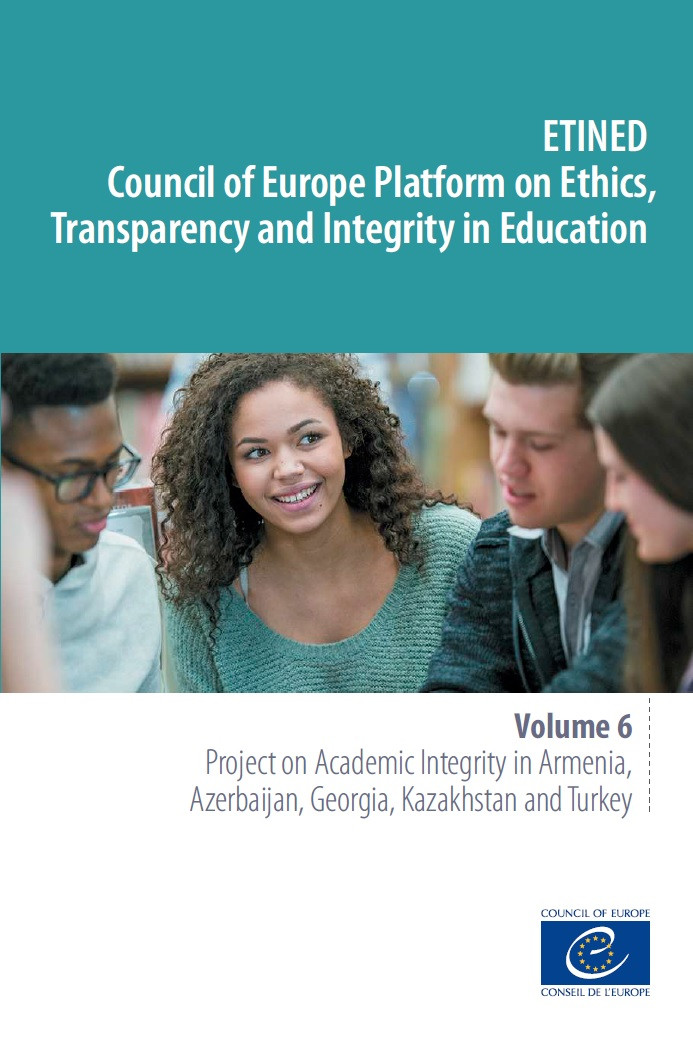 Mobility of students andthe role of institutions
HE Academic Integrity Policies
Why do we need
a policy corpus?
Importance of policy corpus
What are
the main aims of
the FAITH project?
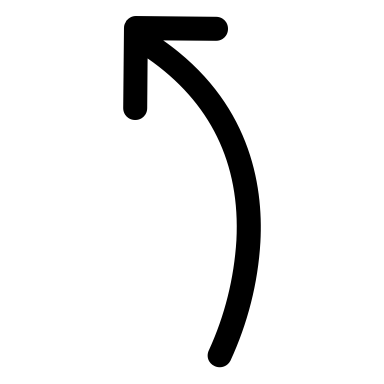 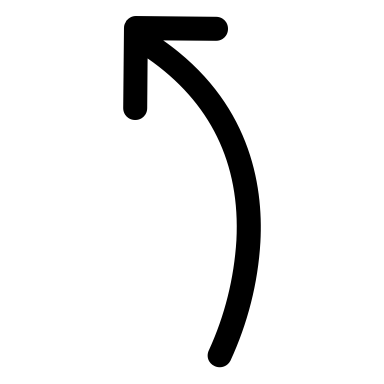 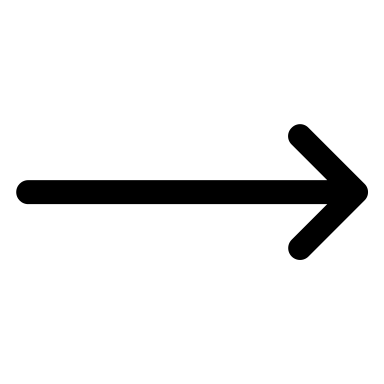 PR1C
Webinar for Policymakers
PR1B
Evidence-based Guideline
PR1A
Building Policy Corpus
Corpus Building Framework
Developing a Representative HEAI Policy Corpus
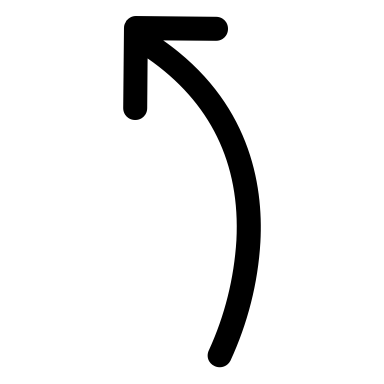 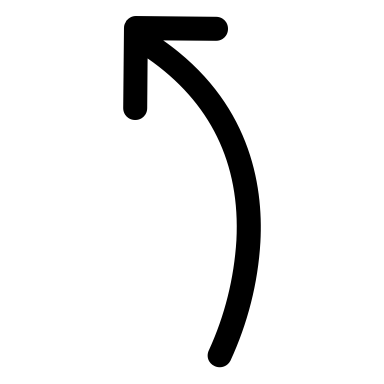 Quantitative 
Representativeness
Qualitative 
Representativeness
Corpus Building Framework
Qualitative Representativeness
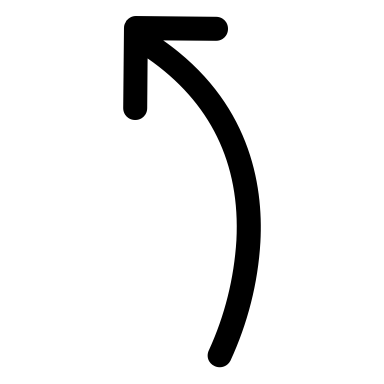 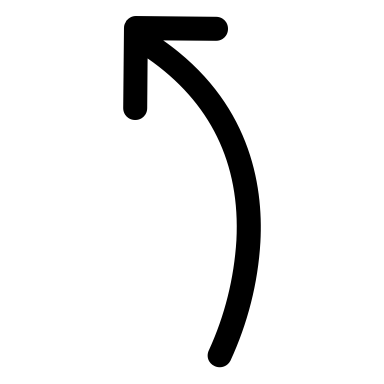 Compilation Protocol

Finding Data
Downloading
Formatting
Storage
Clear Design Criteria

Domain Level
Countries
Languages
Format
Corpus Building Framework
Clear Design
Criteria
Domain Level: University Policies
Countries: 1st Wave: partner countries and Europe, 2nd Wave: Beyond Europe
Languages: 1st Wave: partner languages and European languages, 2nd Wave: Beyond Europe
Format: Digital and Public
Corpus Building Framework
Compilation
Protocol
Finding Data: Search Terms, Synonym Replacements, Google Programmable Search Engine
Downloading: PDF format
Formatting: HTML to PDF via browser add-in
Storage: Google Drive via Google Forms
Corpus Building Framework
Quantitative 
Representativeness
The larger the better approach
Research Workflow
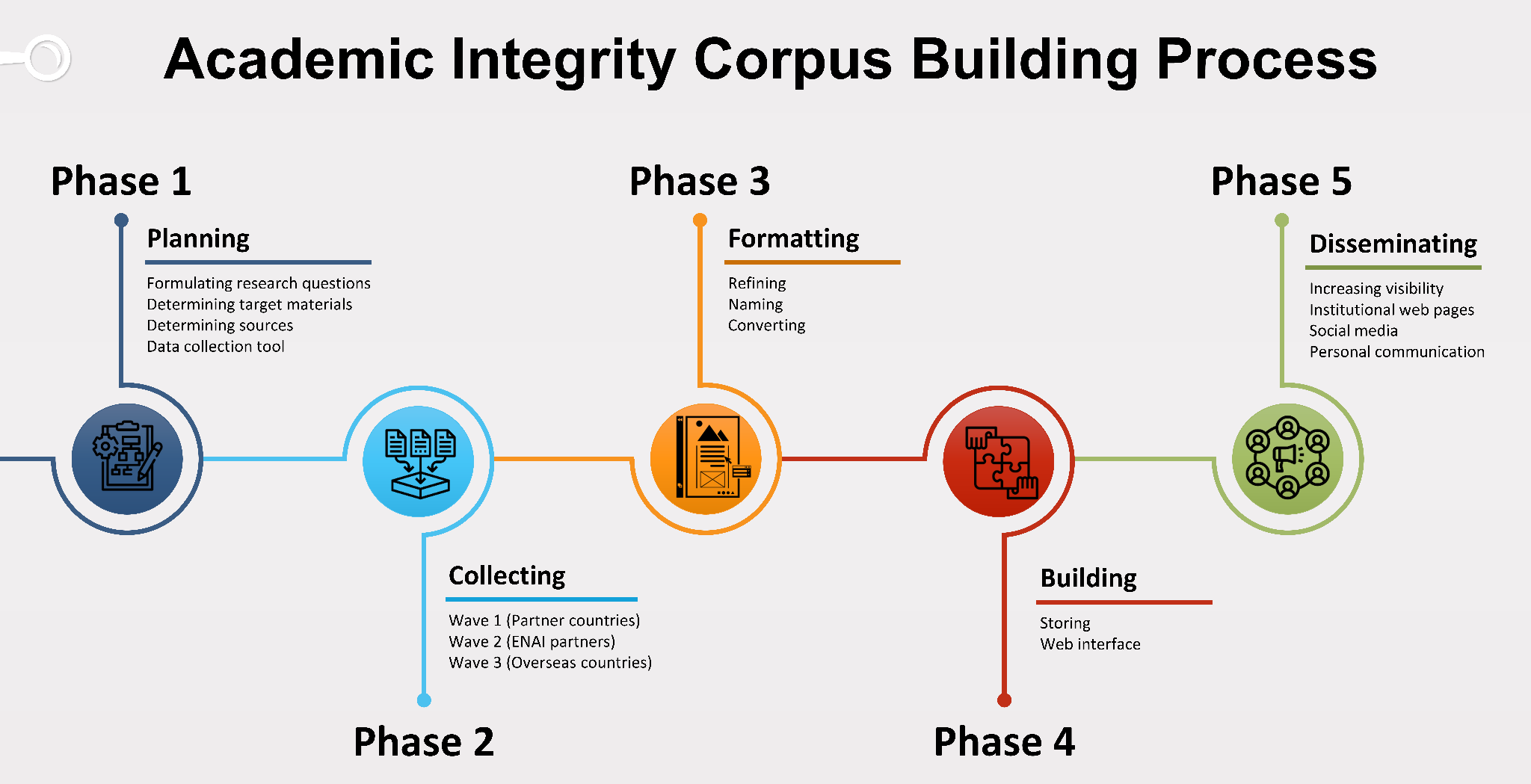 Policy Collection
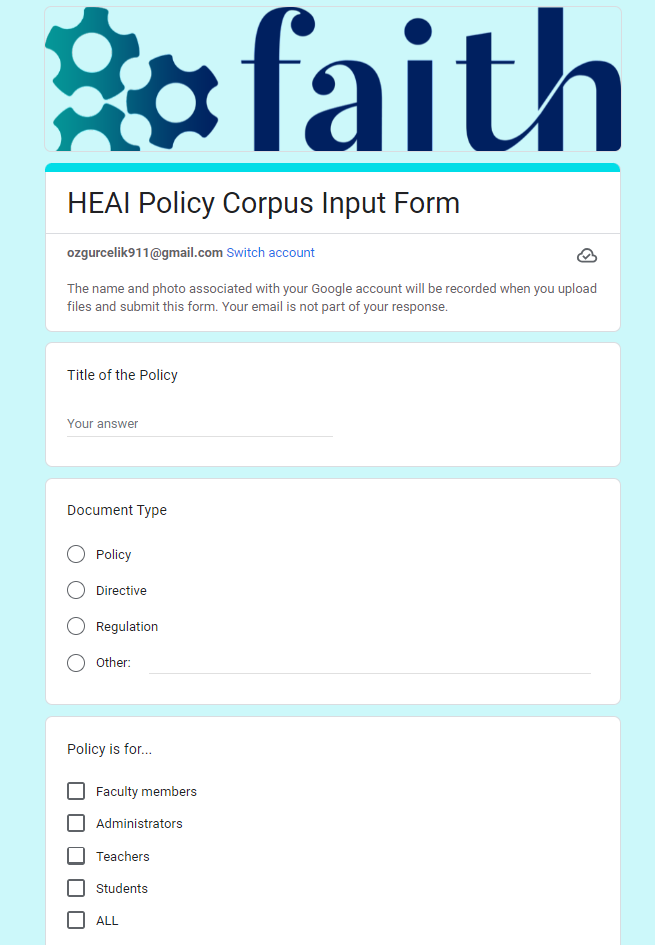 344 policies
27 countries
15 languages
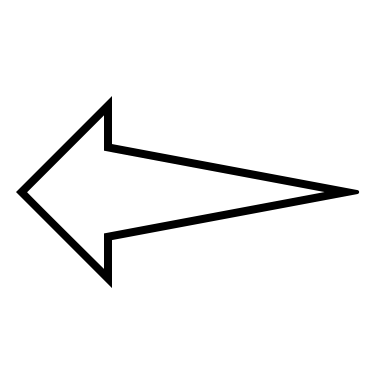 Website Developmenthttps://faithproject.info/
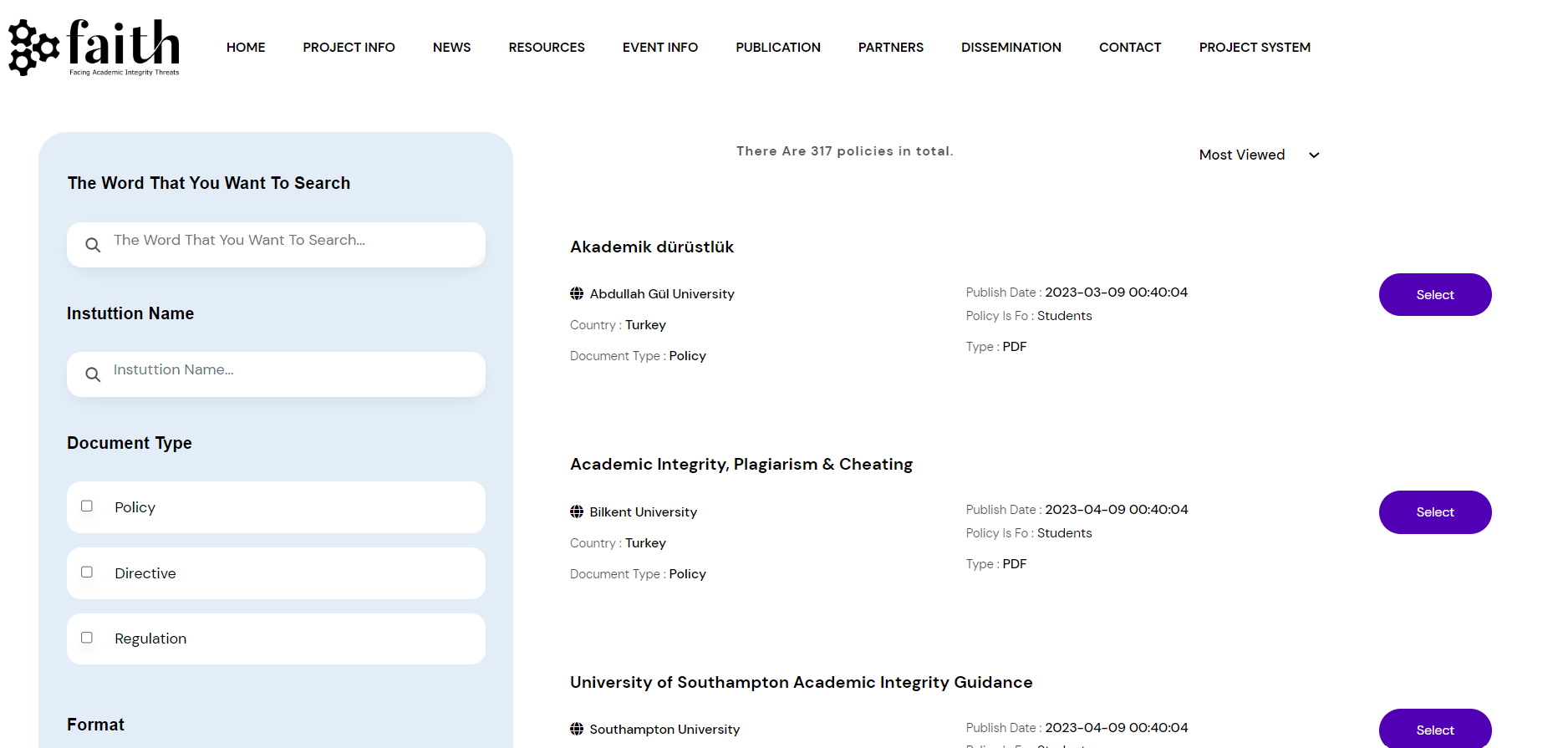 References
Bertram Gallant, T. (2017). Academic integrity as a teaching & learning issue: From theory to practice. Theory into Practice, 56(2), 88–94. https://doi.org/10.1080/00405841.2017.1308173
Bretag, T. (2016). Defining academic integrity–international perspectives: Introduction. In T. Bretag (Ed.), Handbook of academic integrity (pp. 3-5). Springer. https://doi.org/10.1007/978-981-287-098-8
Bretag, T., & Mahmud, S. (2015). A conceptual framework for implementing exemplary academic integrity policy in Australian higher education. In T. Bretag (Ed.), Handbook of academic integrity (pp. 1–14). Springer. https://doi.org/10.1007/978-981-287-079-7_24-1
Bretag, T., Mahmud, S., Wallace, M., Walker, R., James, C., Green, M., East, J., McGowan, U., & Partridge, L. (2011). Core elements of exemplary academic integrity policy in Australian higher education. International Journal for Educational Integrity, 7(2), 3-12.
Eaton, S. E., Stoesz, B. M., Thacker, E. J., & Miron, J. B. (2020). Methodological decisions in undertaking academic integrity policy analysis: Considerations for future research. Canadian Perspectives on Academic Integrity, 3(1), 83-91.
ENAI Academic Integrity Policies. (n.d.). ENAI academic integrity policies working group. https://www.academicintegrity.eu/wp/academic-integrity-policies/
Glendinning, I., Foltýnek, T., Henek Dlabolová, D., Dannhoferová, J., Králíková, V., Michalska, A., Orim, S. M., & Turčínek, P. (2022). Project on academic integrity in Armenia, Azerbaijan, Georgia, Kazakhstan and Turkey (Vol. 6). ETINED Council of Europe Platform on Ethics, Transparency and Integrity in Education. ISBN 978-92-871-9111-3
Morris, E. (2016). Academic integrity policy and practice: Introduction. In T. Bretag (Ed.), Handbook of academic integrity (pp. 409-411). Springer. https://doi.org/10.1007/978-981-287-098-8
Paine, L. S. (1994). Managing for organizational integrity. Harvard Business Review, 72(2), 106-117.
Razı, S., Glendinning, I., Sivasubramaniam, S. D., Eaton, S. E., Çelik, Ö., Khan, Z. R., Bjelobaba, S., Fishman, T., & Waddington, L. (2022, May 4). Changing trends in academic integrity policy development: Implications for post-COVID era [Paper presentation]. 8th European Conference on Academic Integrity and Plagiarism (ECAIP), Porto, Portugal. https://academicintegrity.eu/conference/wp-content/files/2022/Book_of_Abstracts_2022.pdf
Razı, S., Sivasubramaniam, S., Eaton, S. E., Bryukhovetska, O., Glendinning, I., Khan, Z. R., Bjelobaba, S., Çelik, Ö., & Zehir Topkaya, E. (2021, June 22). Systematic collaboration to promote academic integrity during emergency crisis [Paper presentation]. 
Scanlan, C. L. (2006). Strategies to promote a climate of academic integrity and minimize student cheating and plagiarism. Journal of Allied Health, 35(3), 179–185.
Tauginienė, L, Gaižauskaitė, I, Glendinning, I, Kravjar, J, Ojsteršek, M, Ribeiro, L, Odiņeca, T, Marino, F, Cosentino, M, Sivasubramaniam, S, Foltýnek, T. (2018). Glossary for academic integrity (Revised version). ENAI Report 3G [online]. https://www.academicintegrity.eu/wp/wp-content/uploads/2023/02/EN-Glossary_revised_final_24.02.23.pdf
Thank youfor your participation!
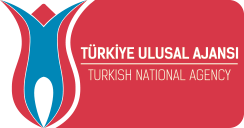 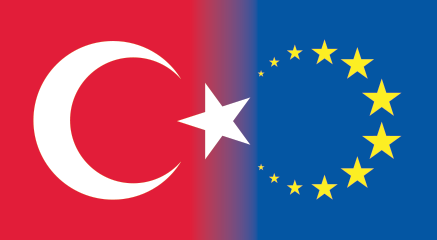